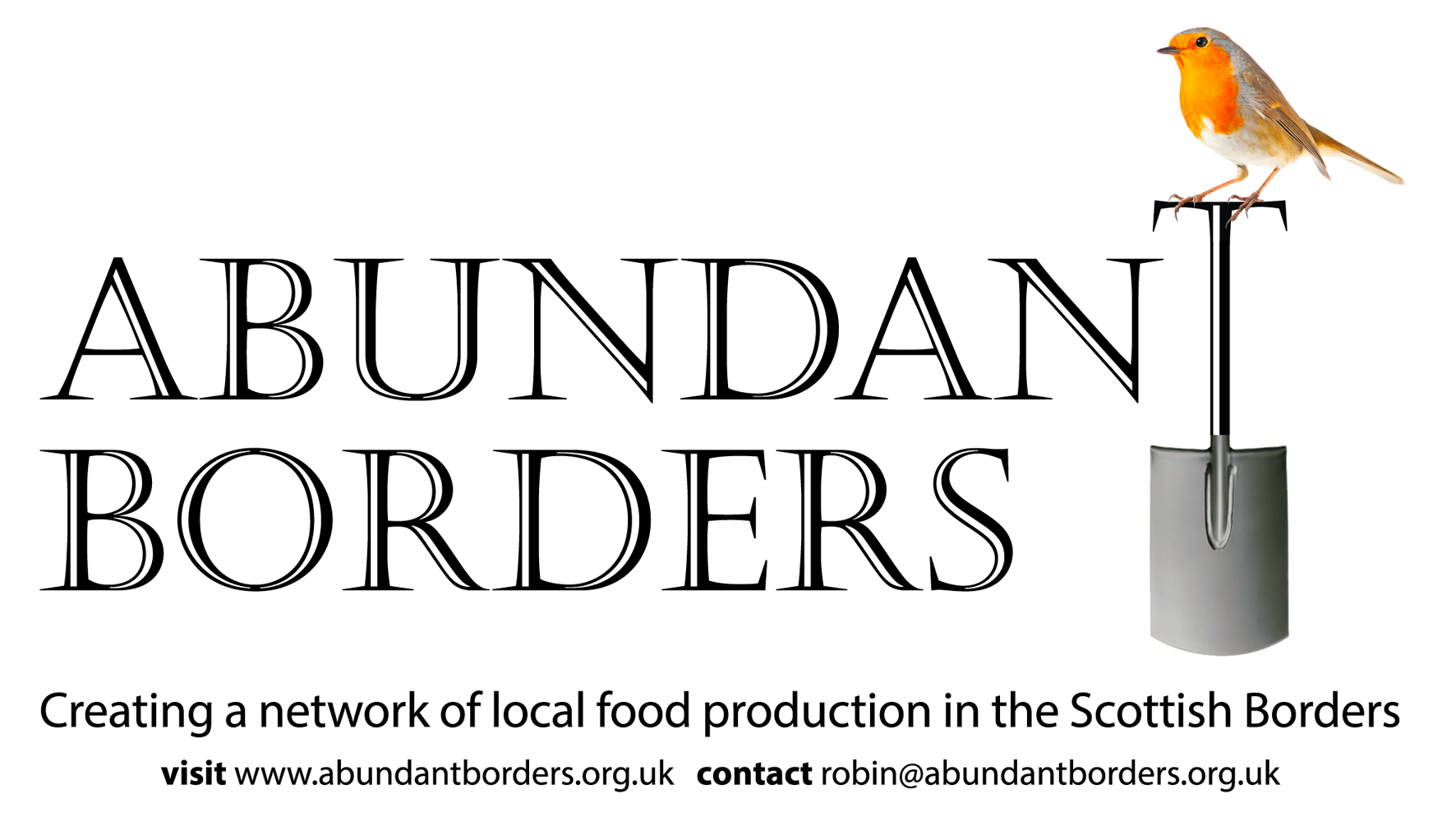 Ayton Community Garden
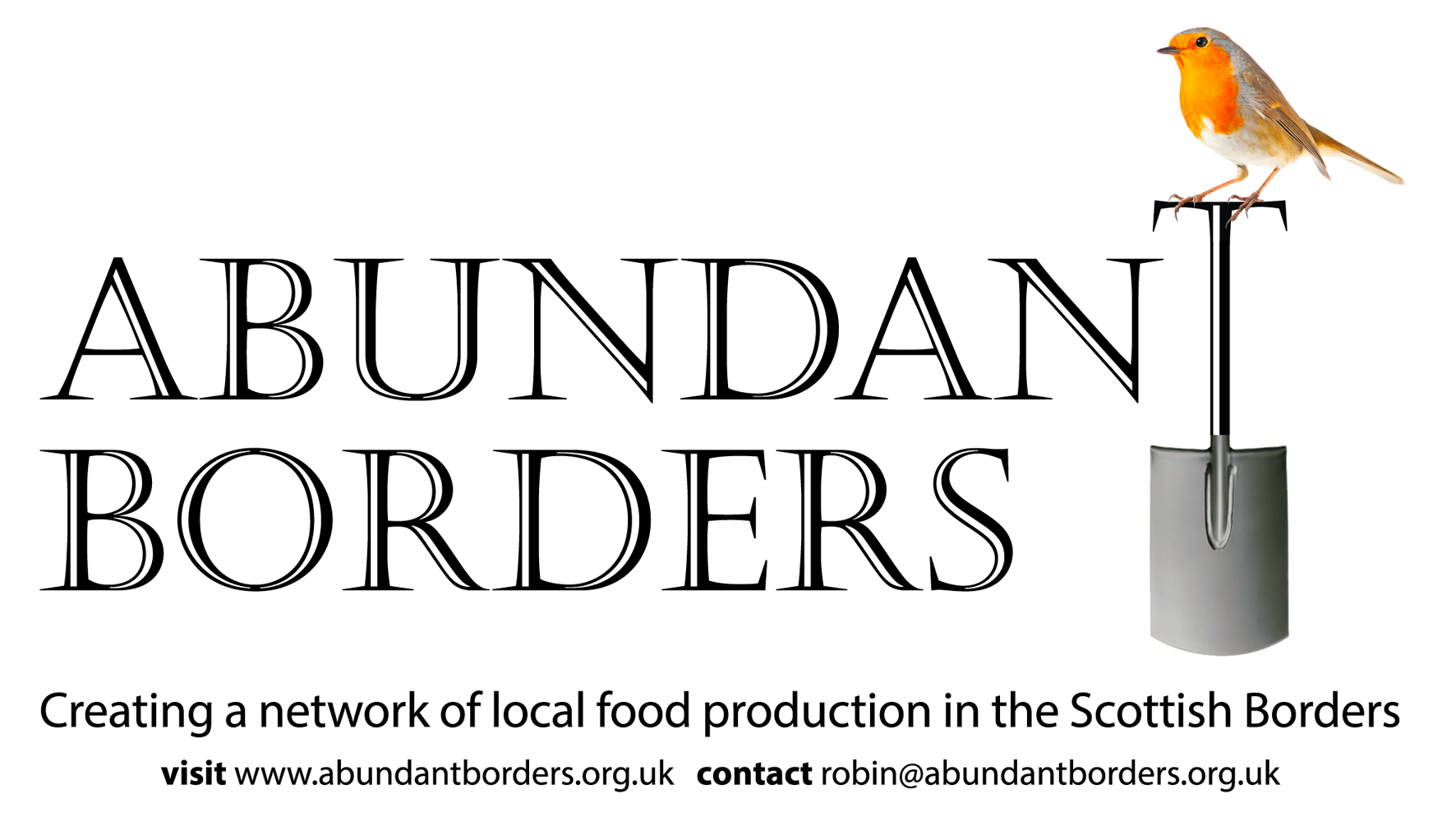 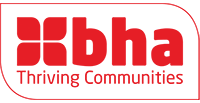 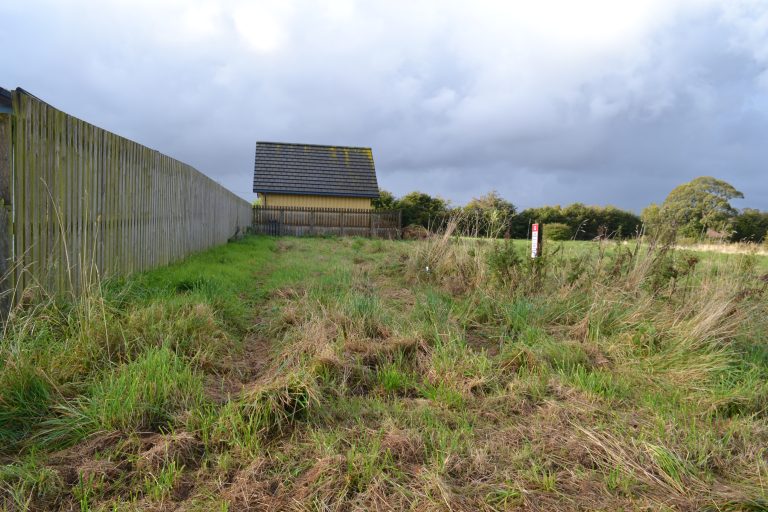 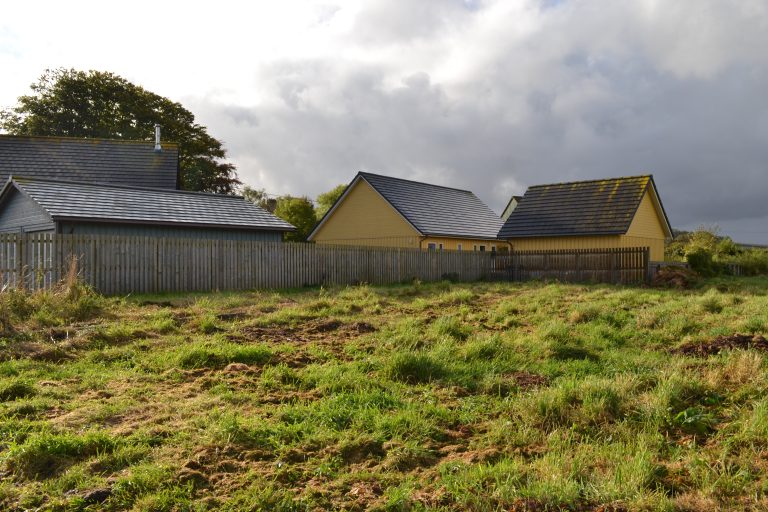 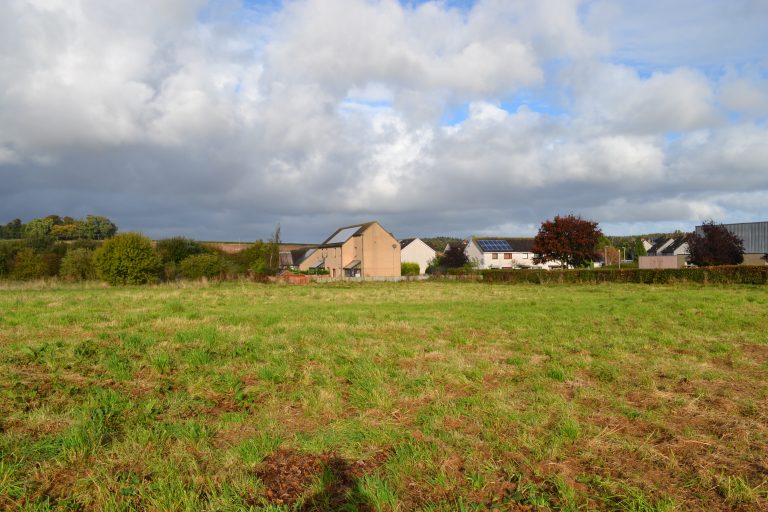 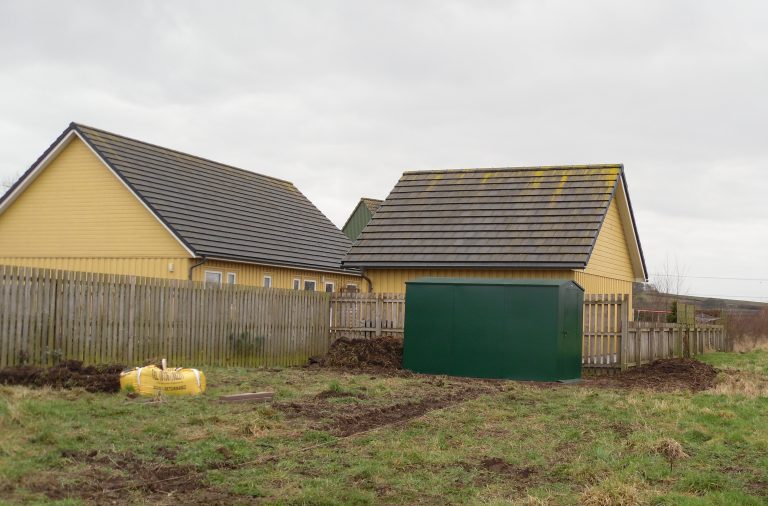 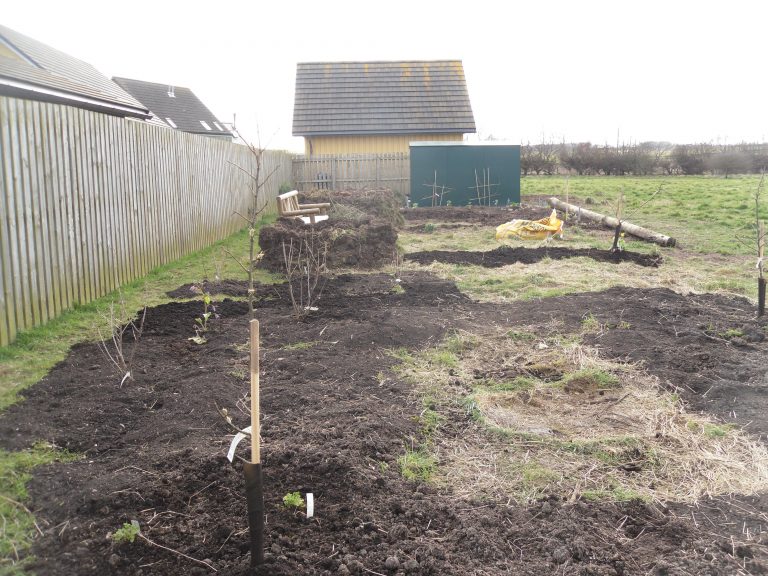 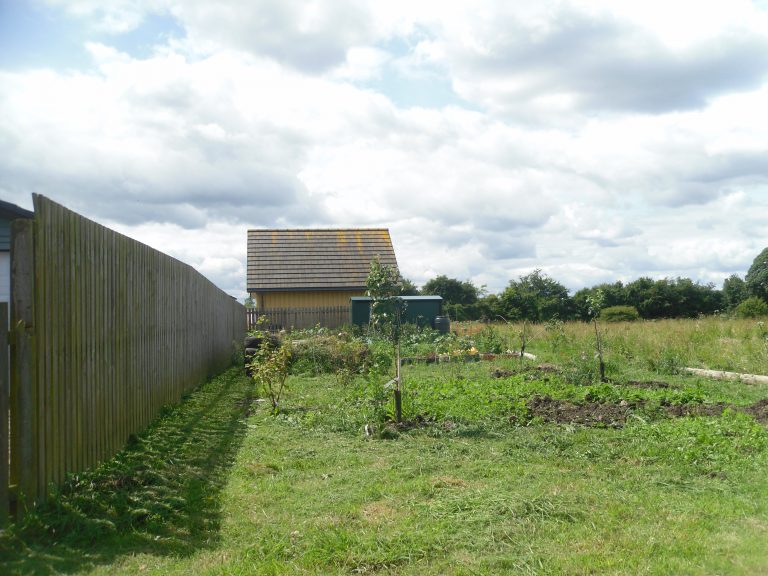 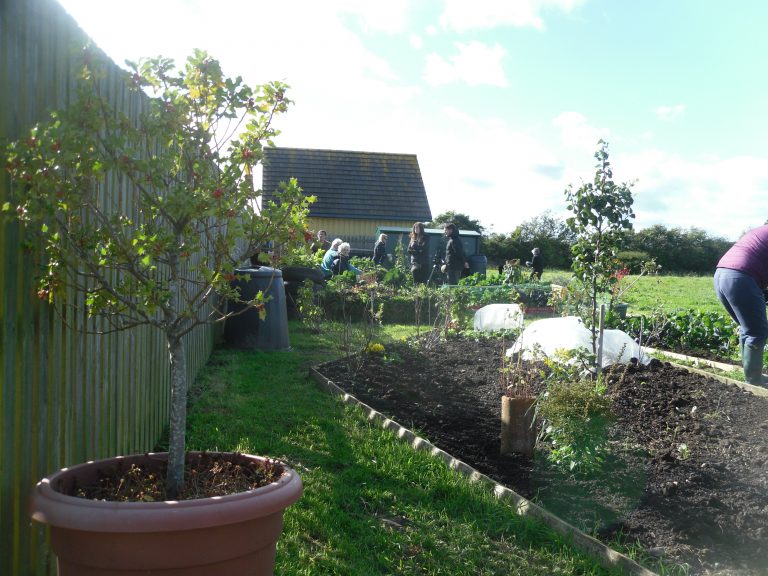 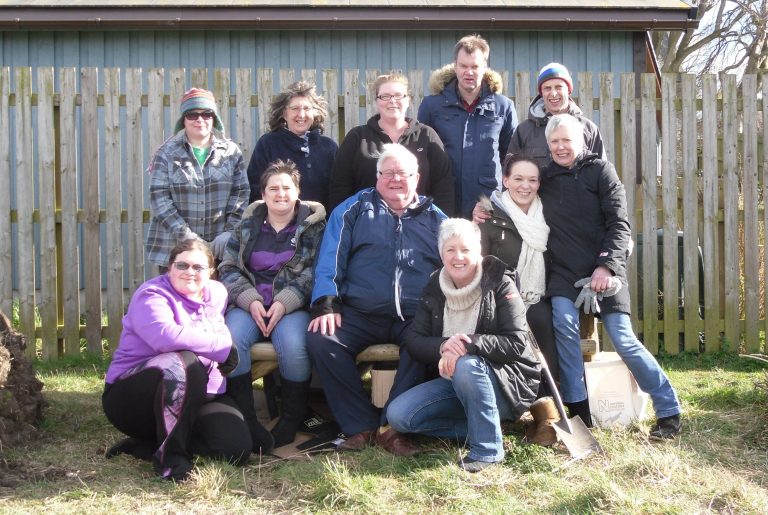 Before and After – April to December
Continued progress
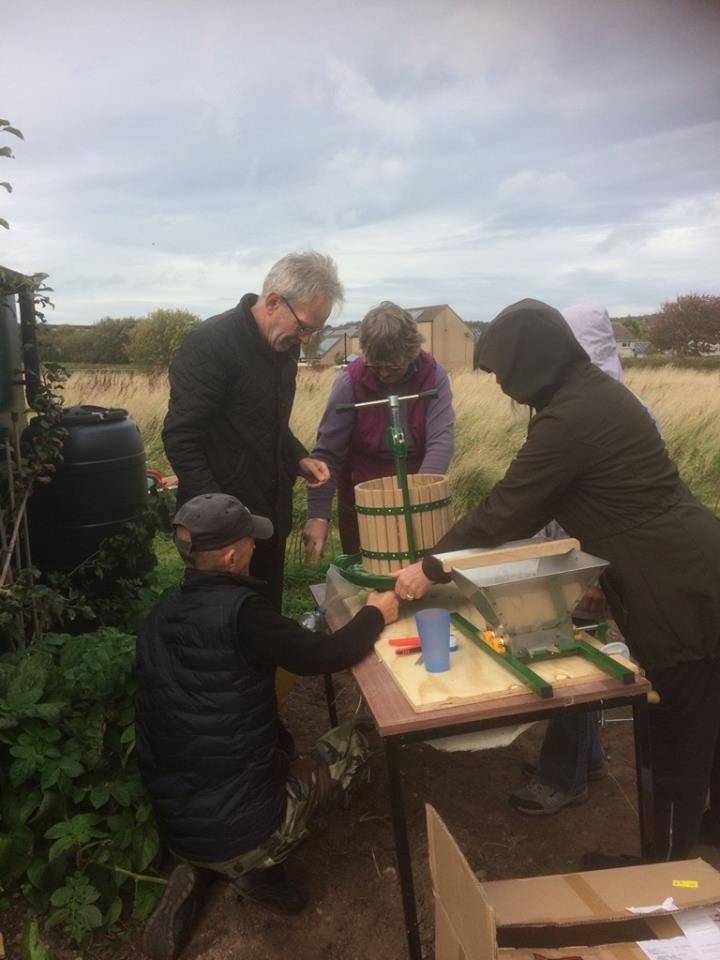 Linkim Court, Eyemouth
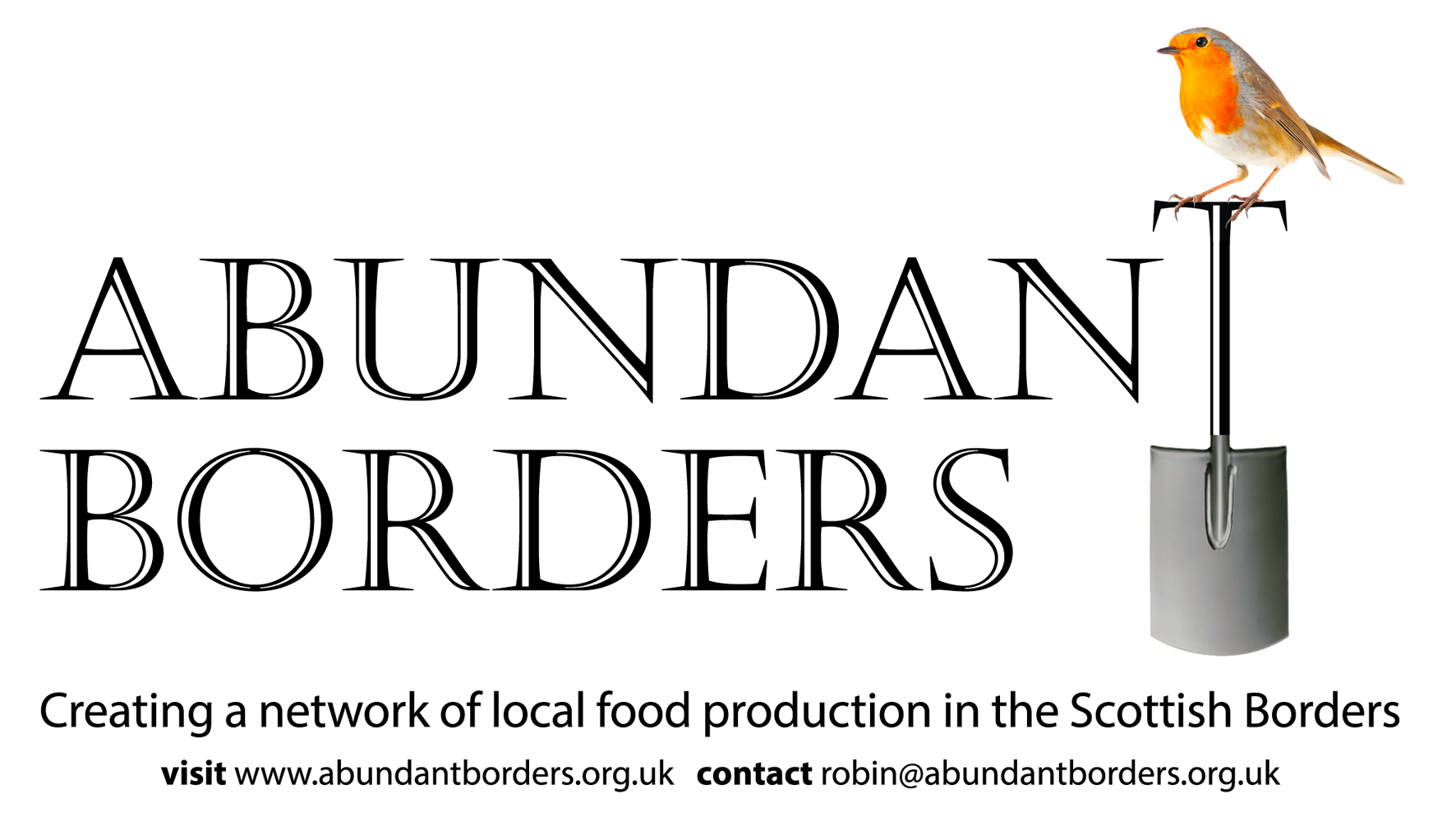 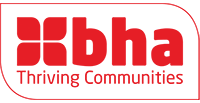 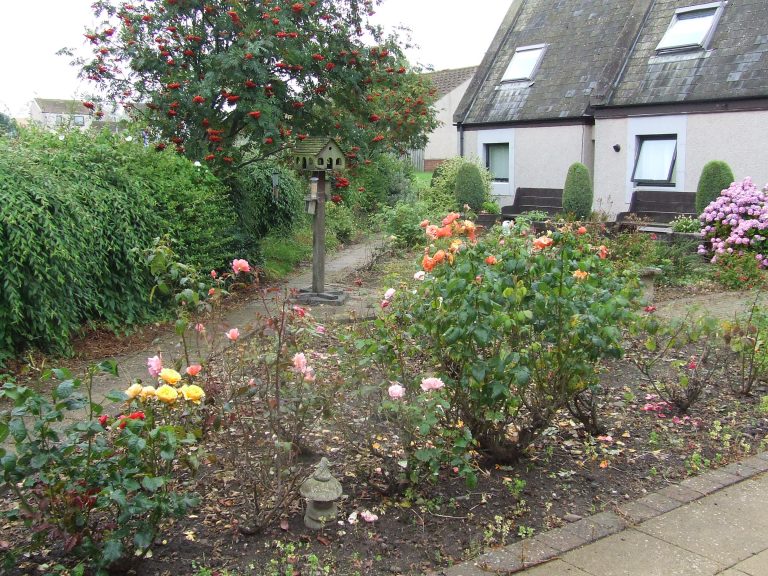 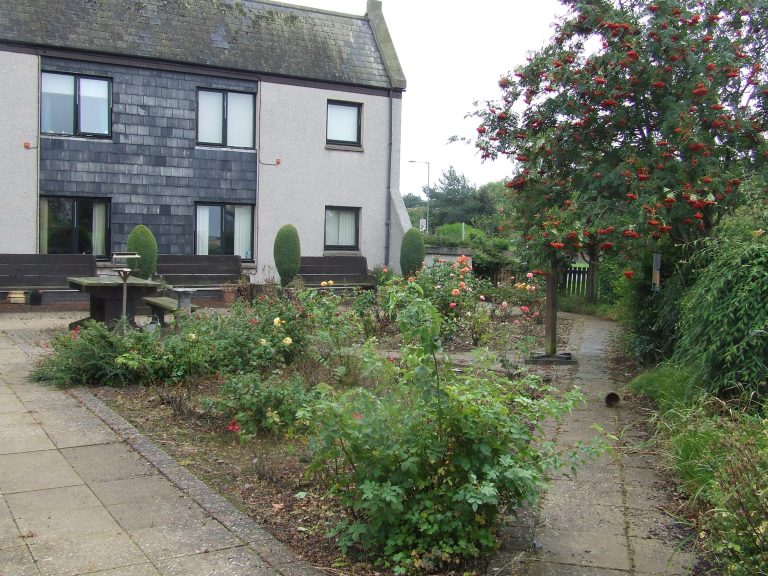 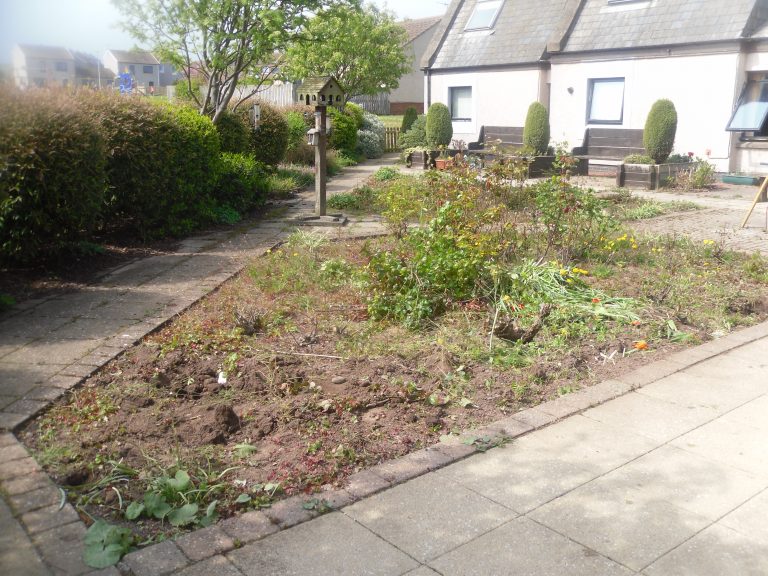 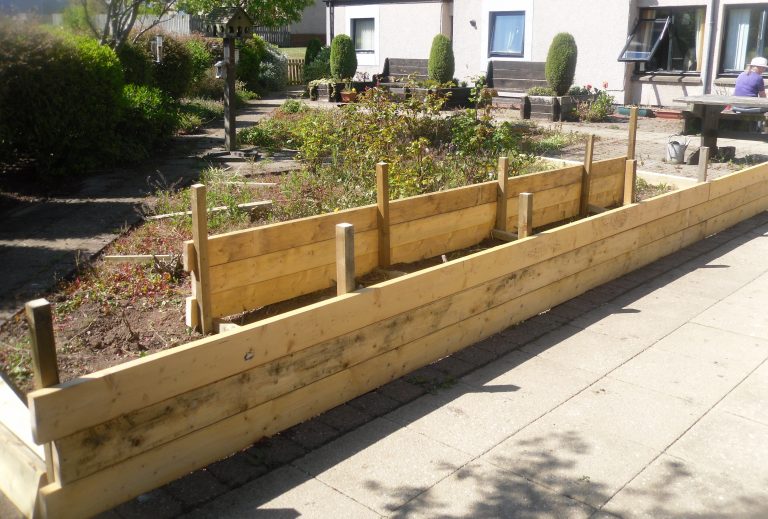 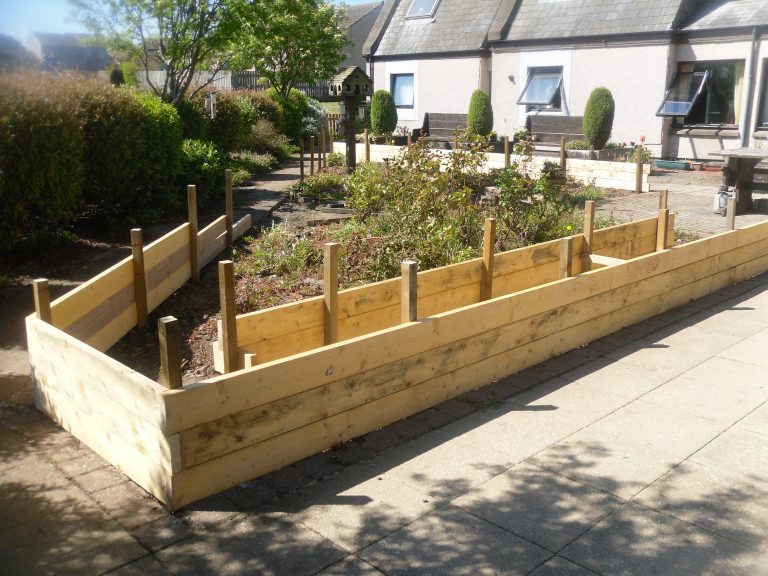 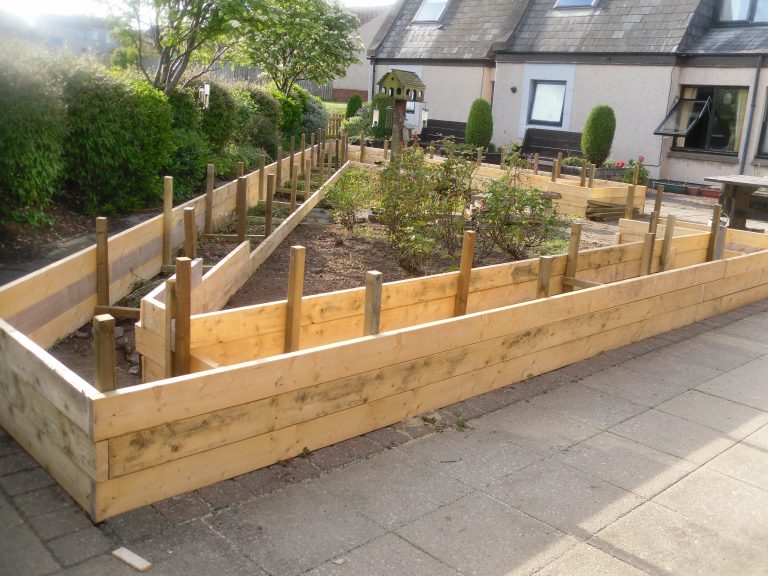 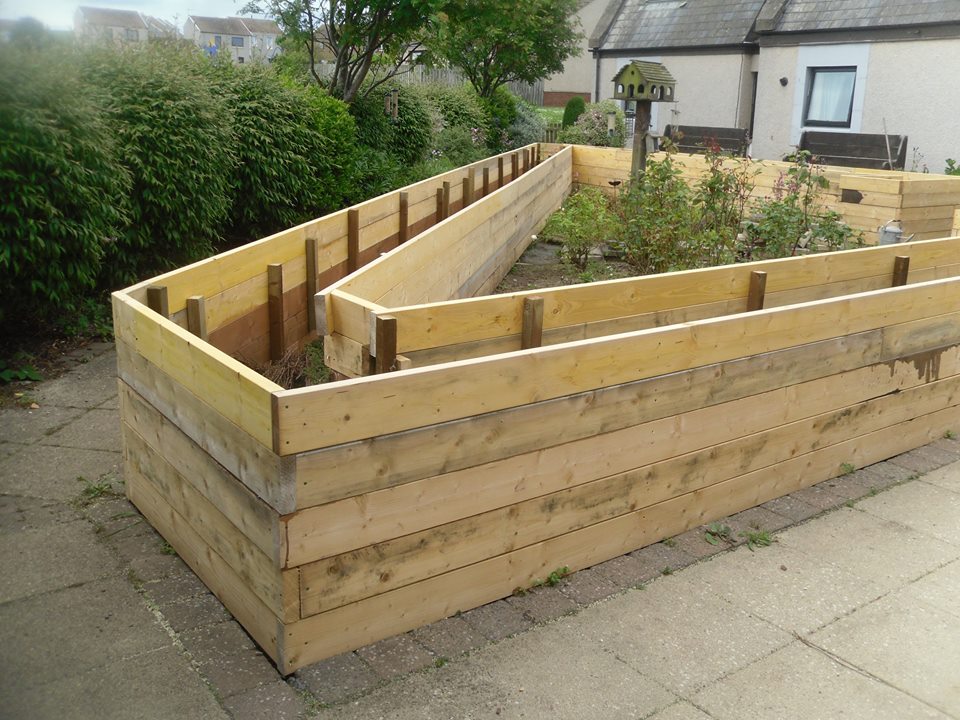 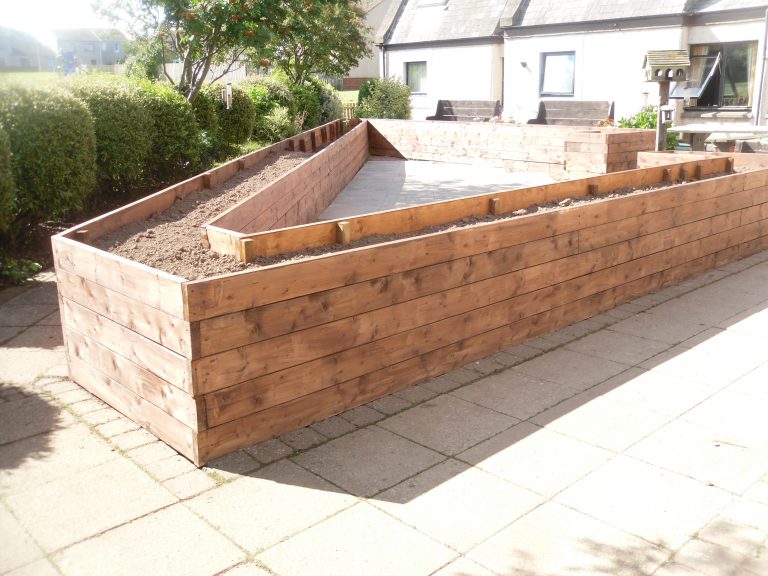 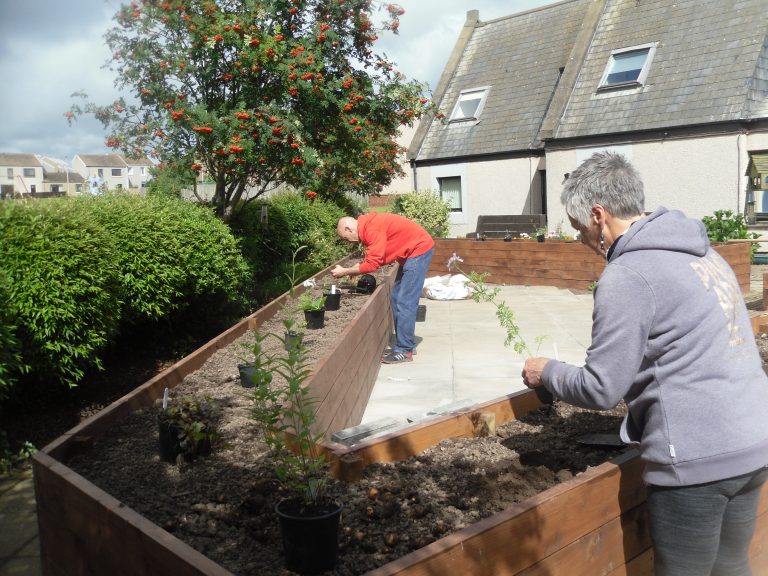 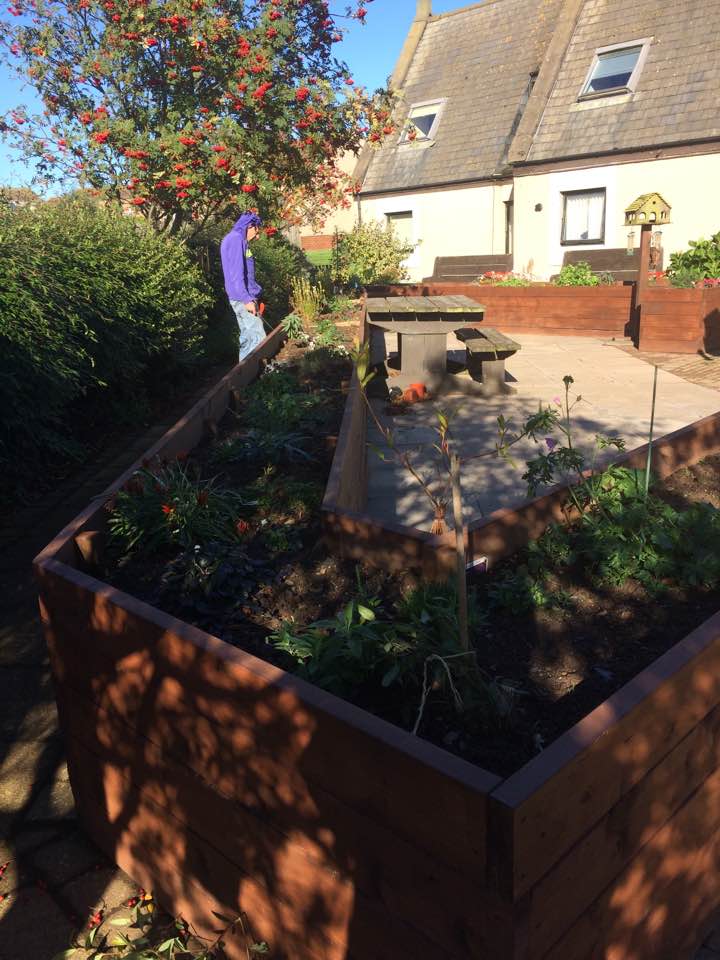 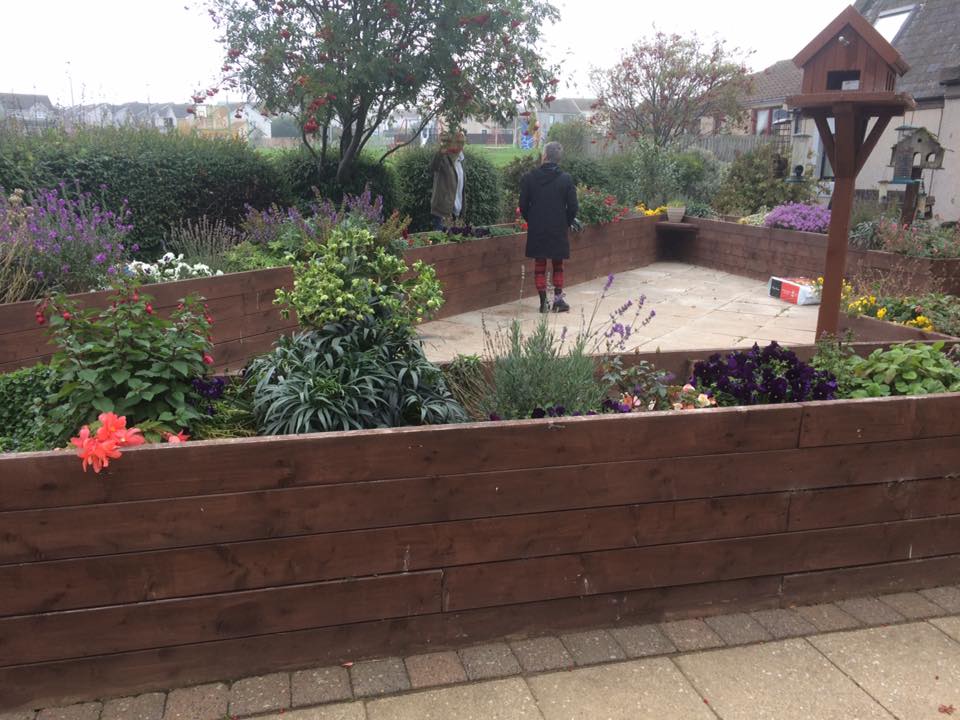 BAVS Community Garden
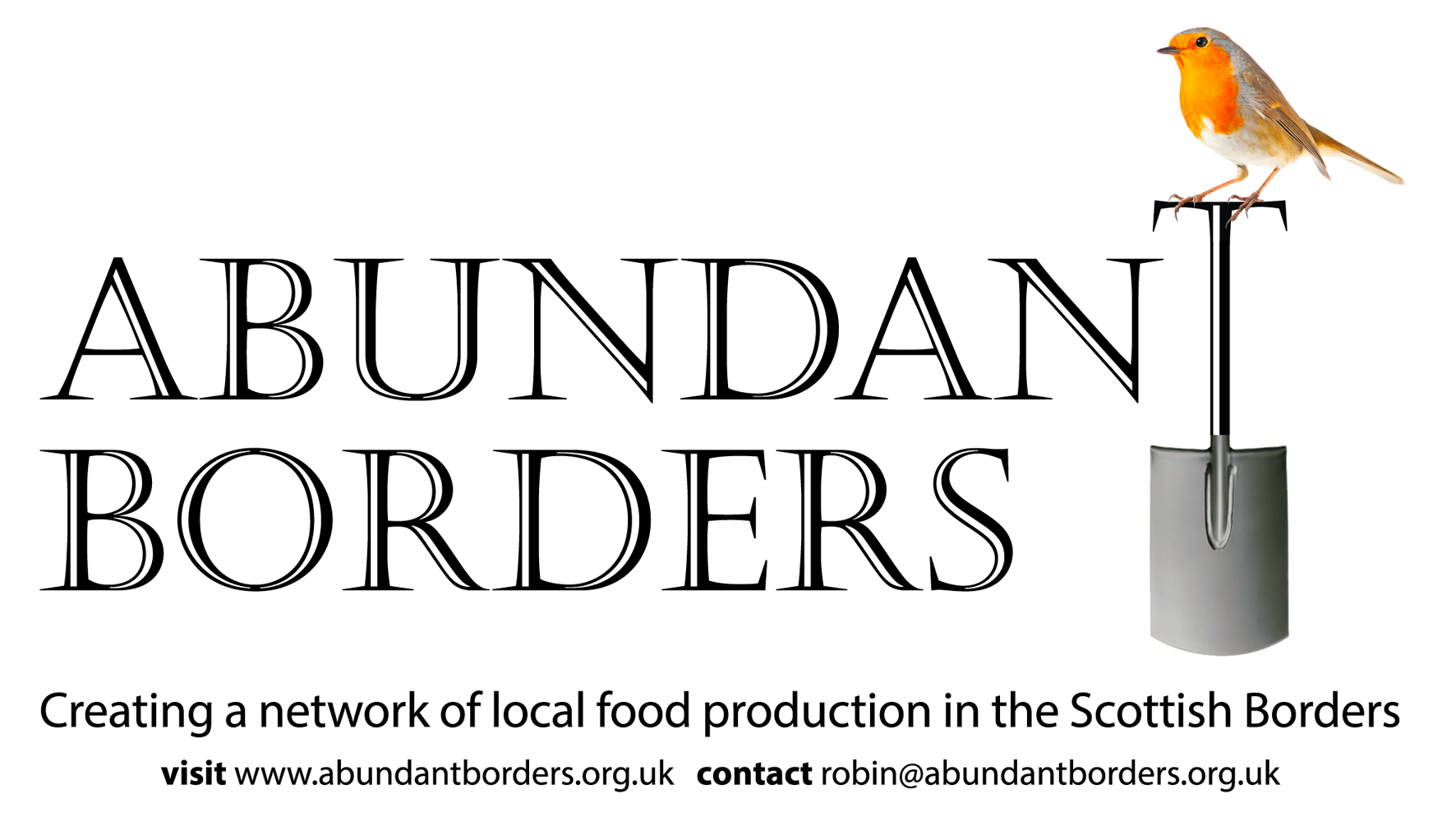 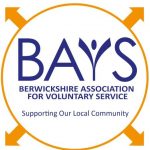 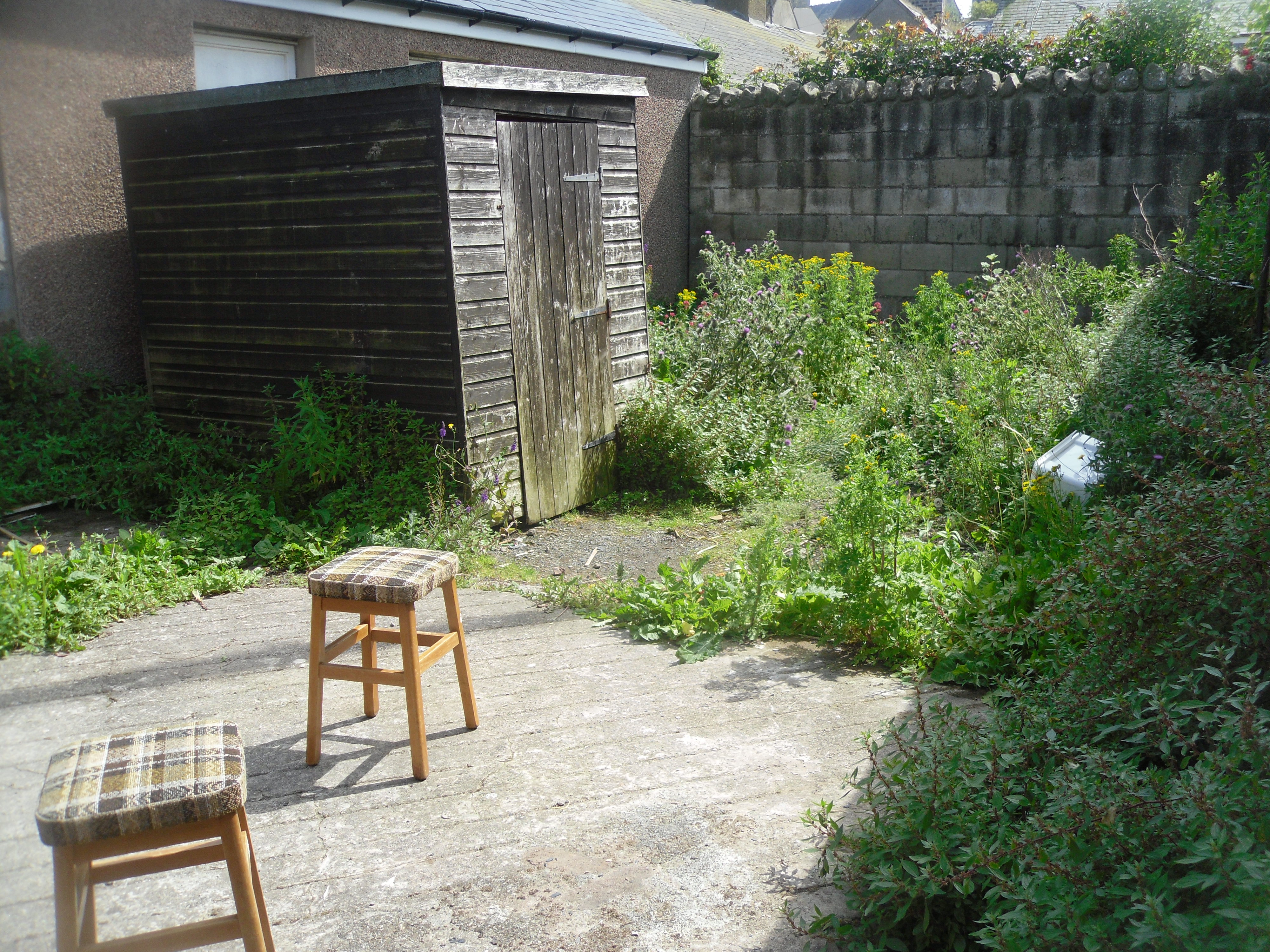 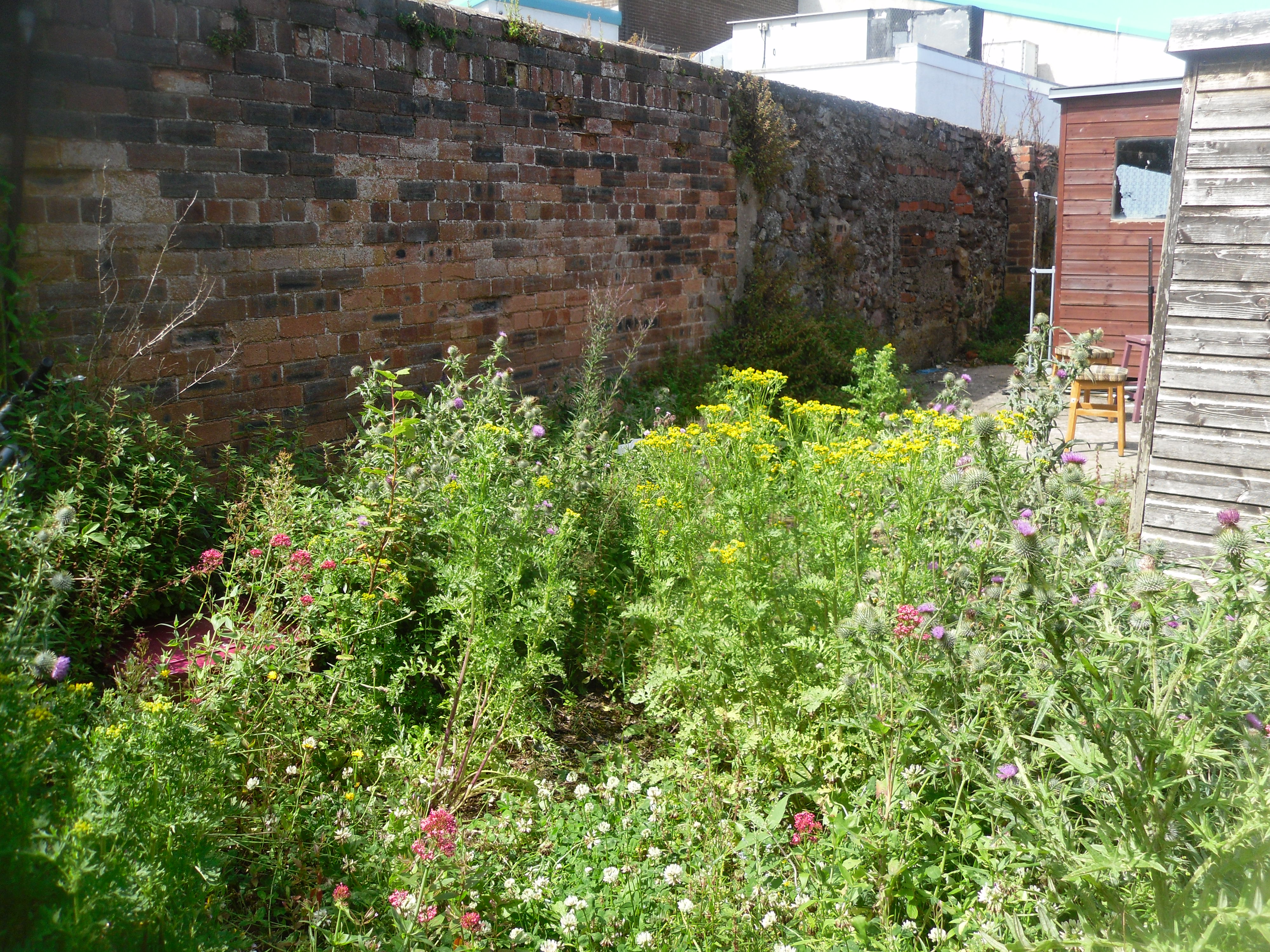 Hawick Community Garden
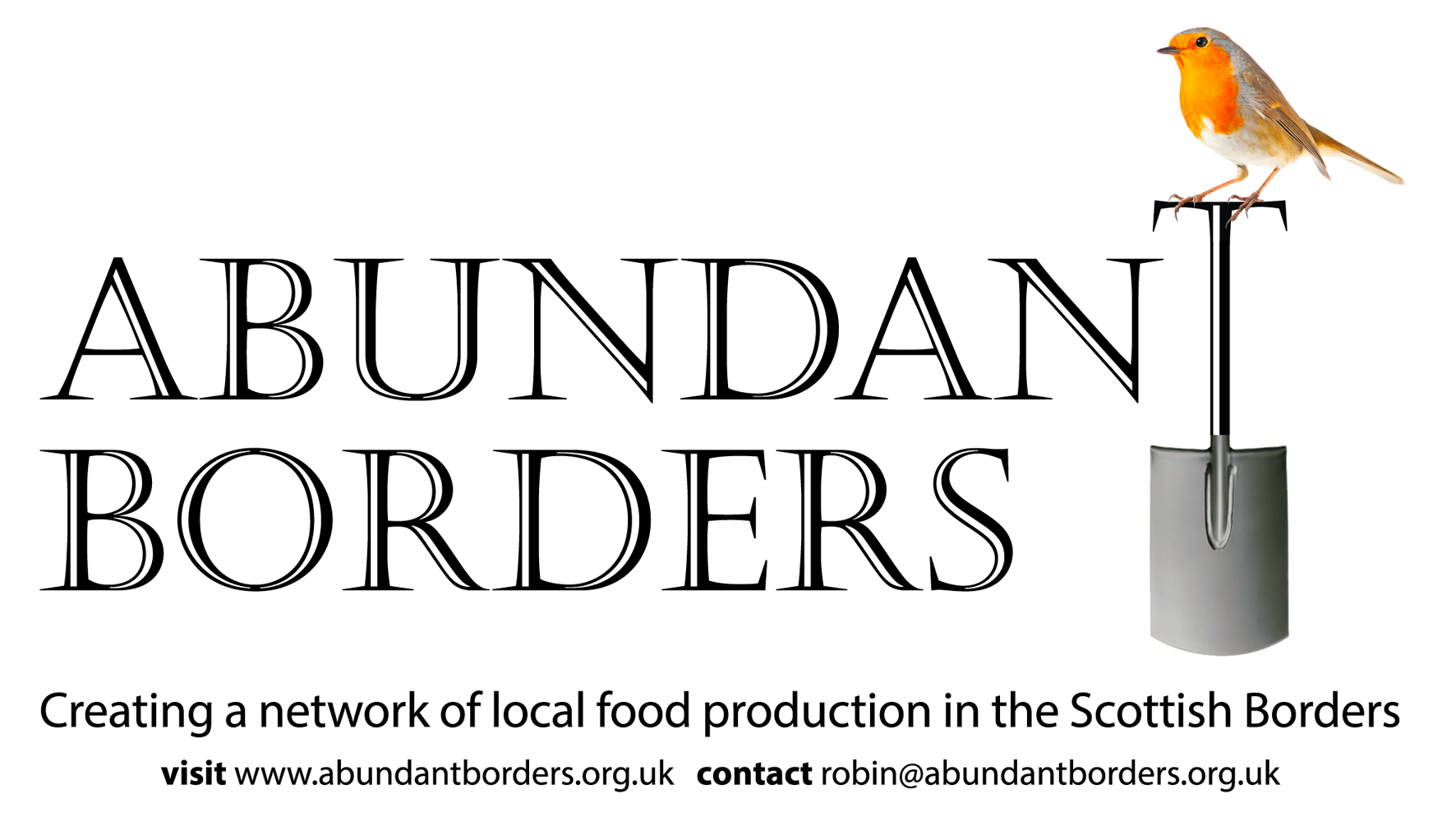 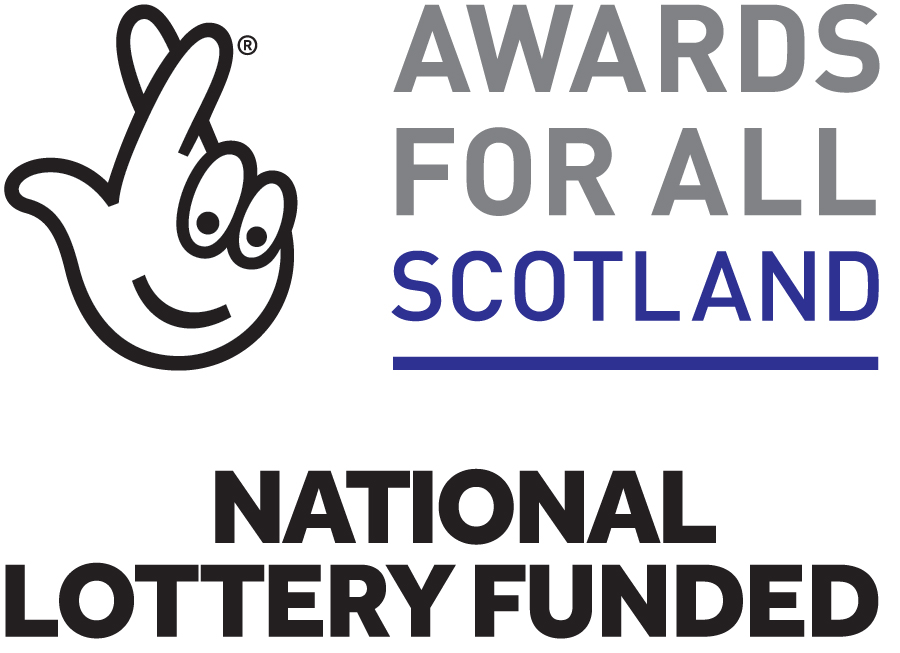 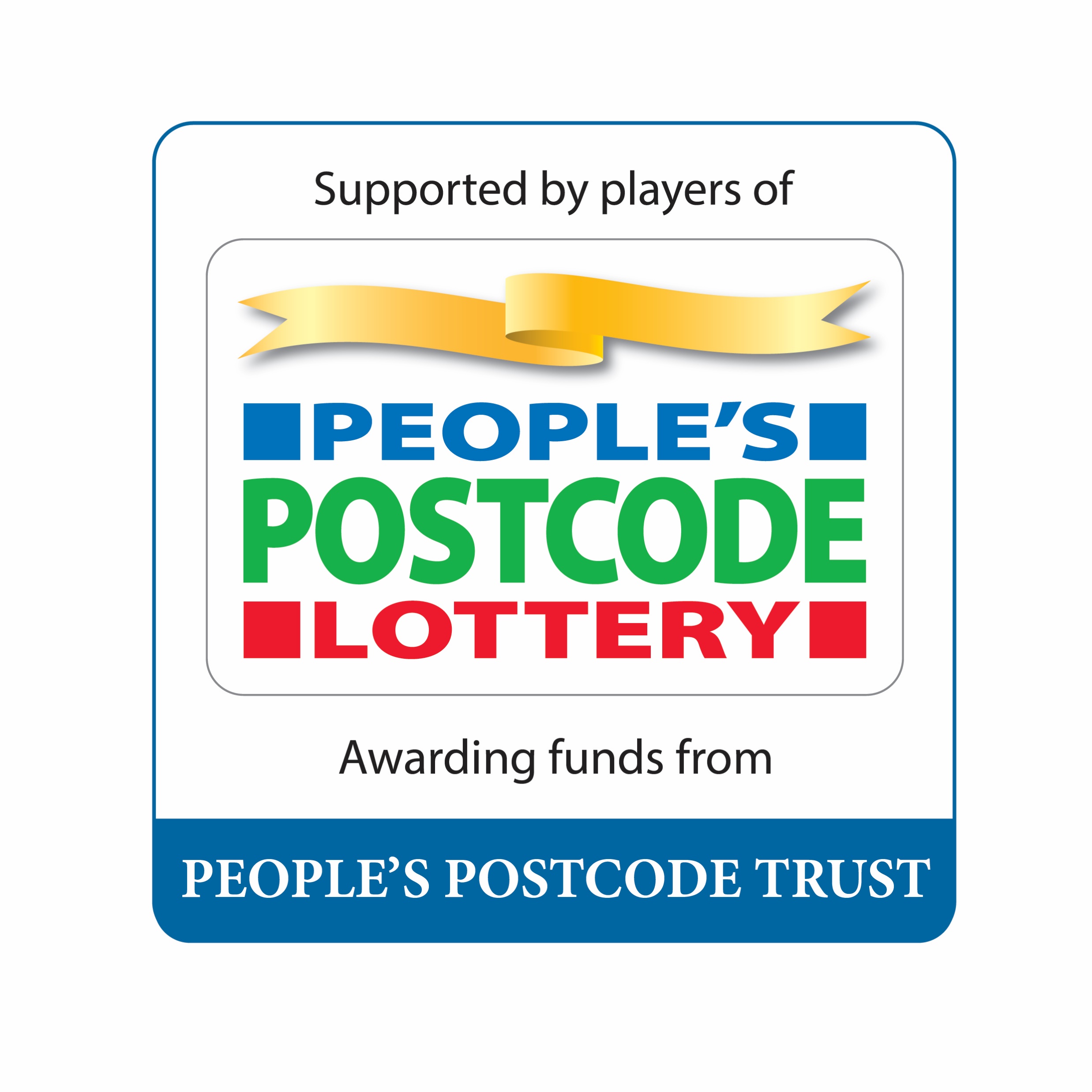 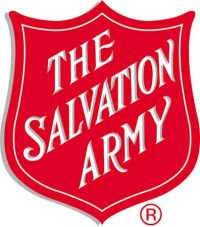 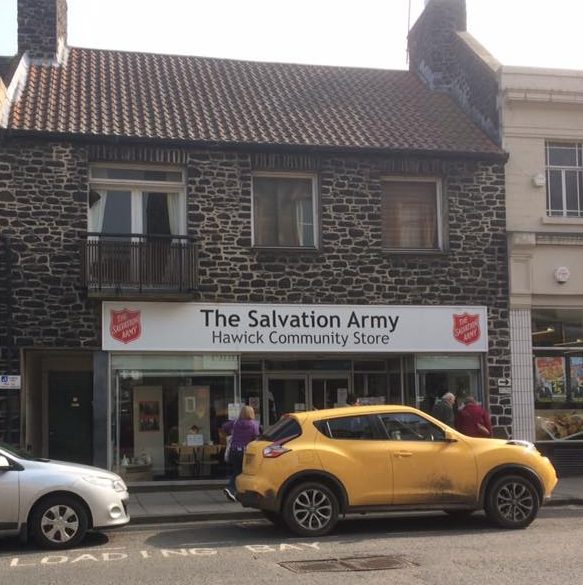 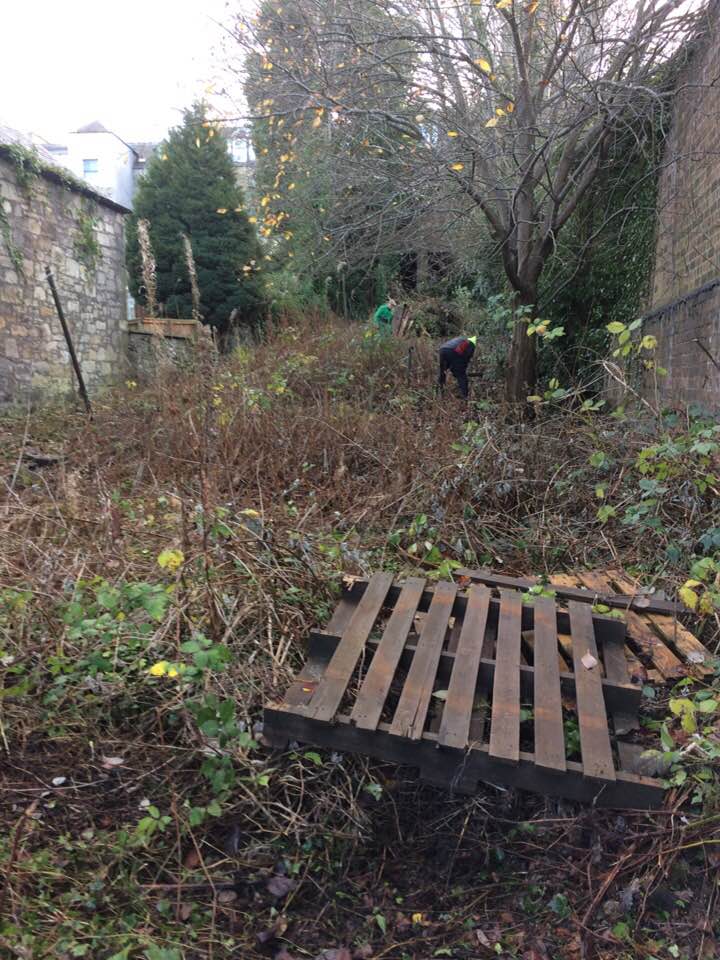 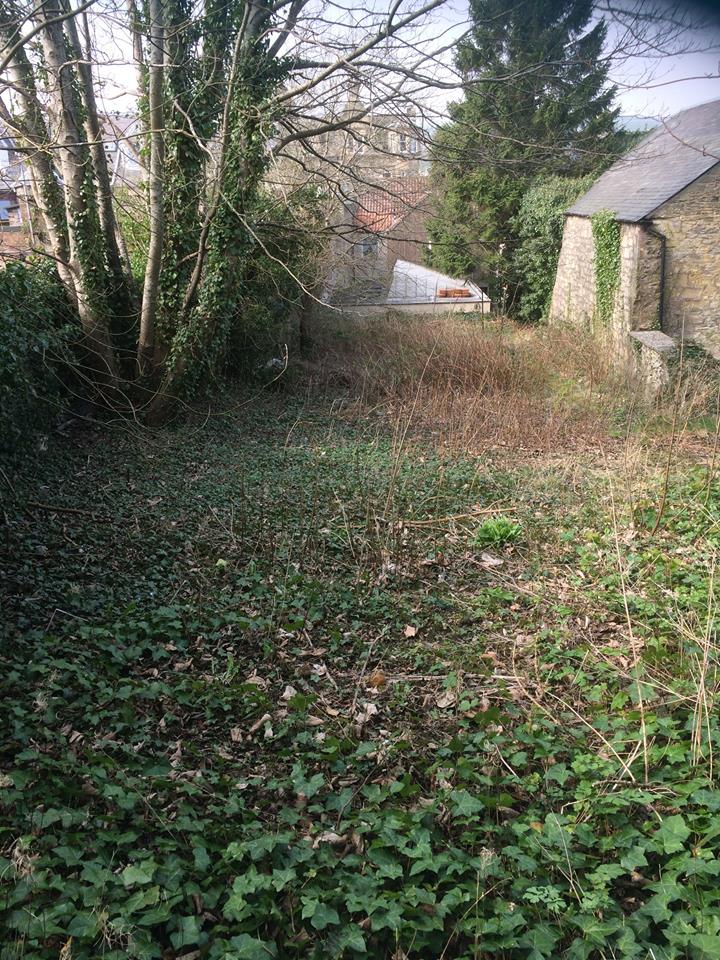 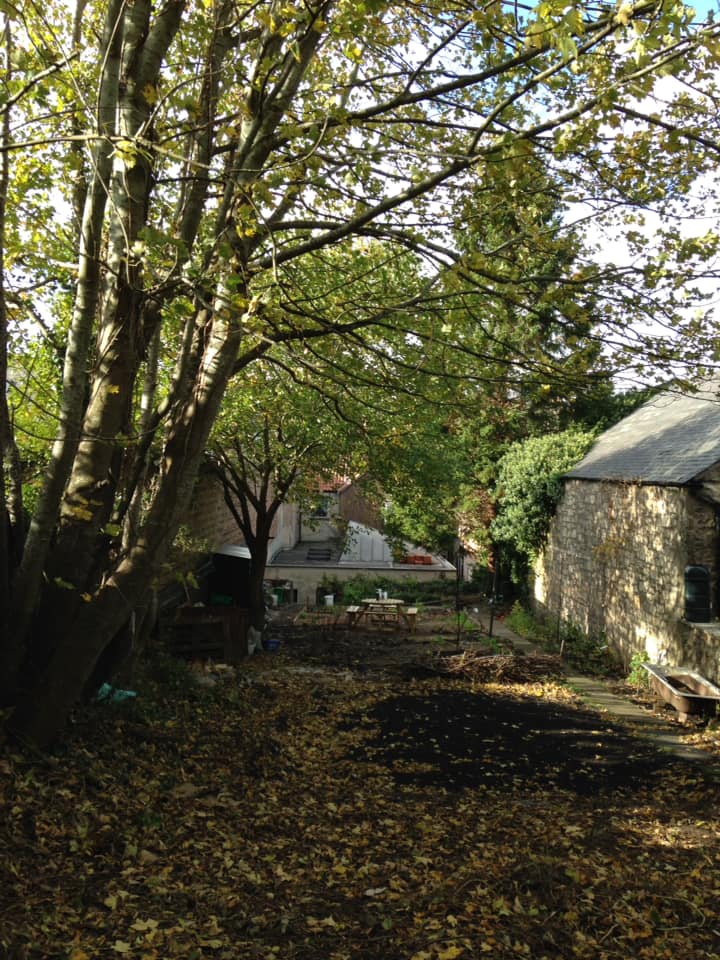 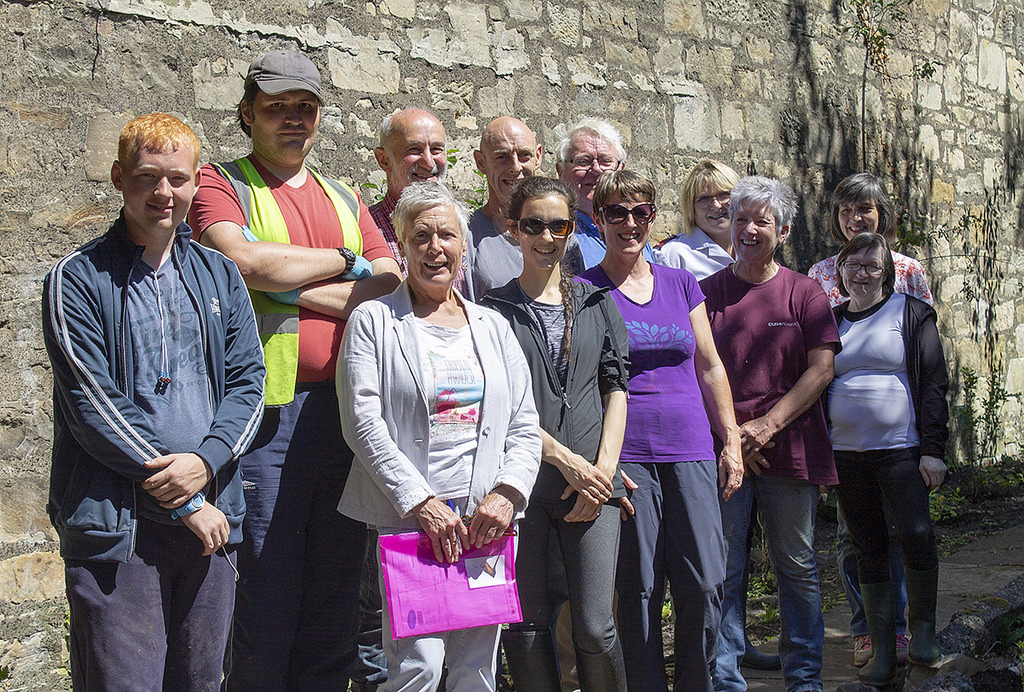 Healthy Cooking
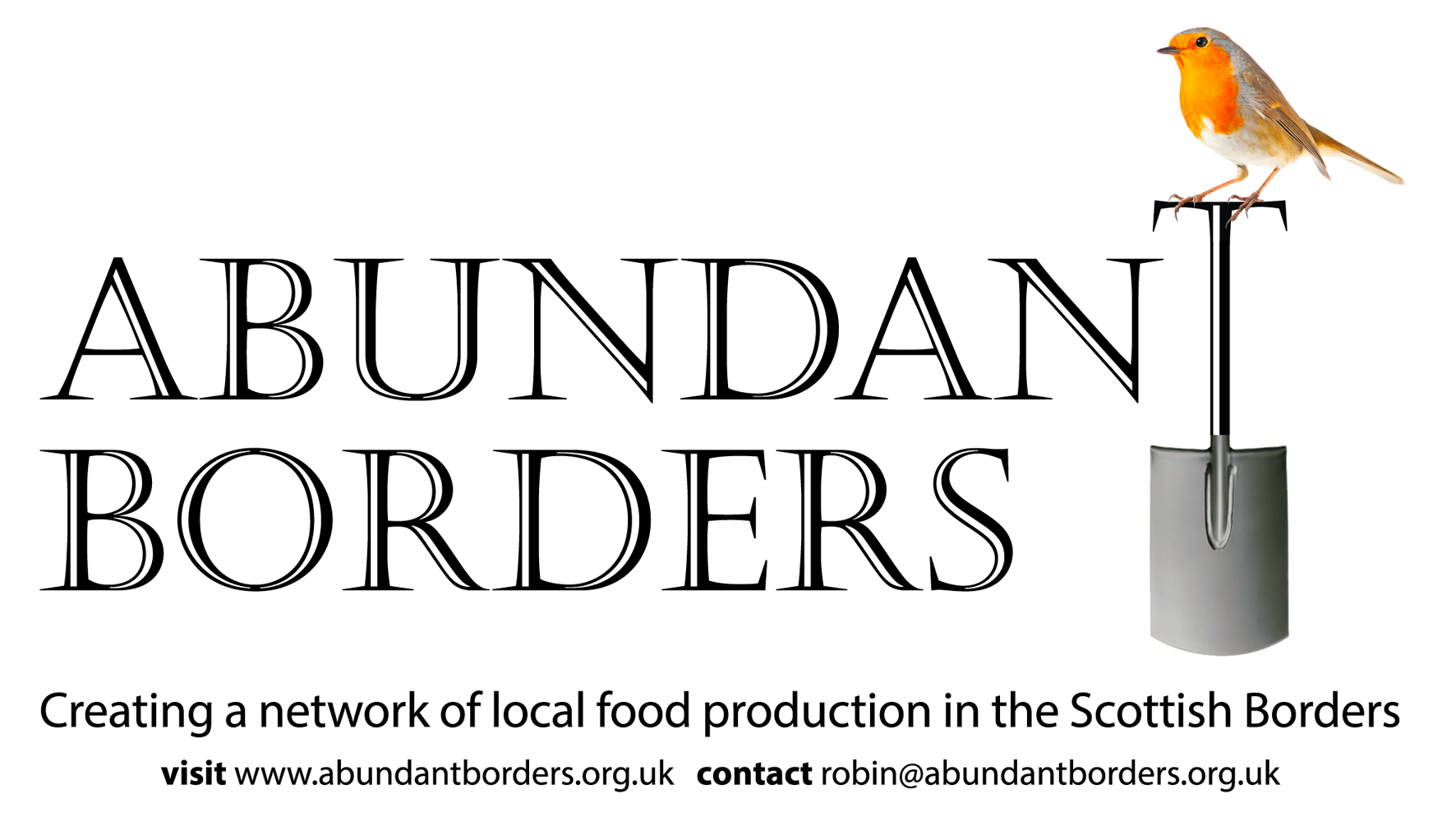 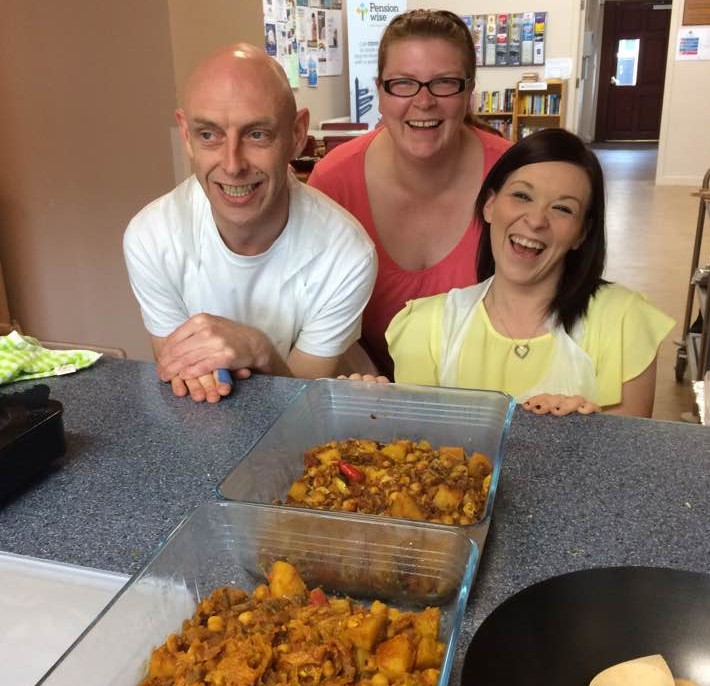 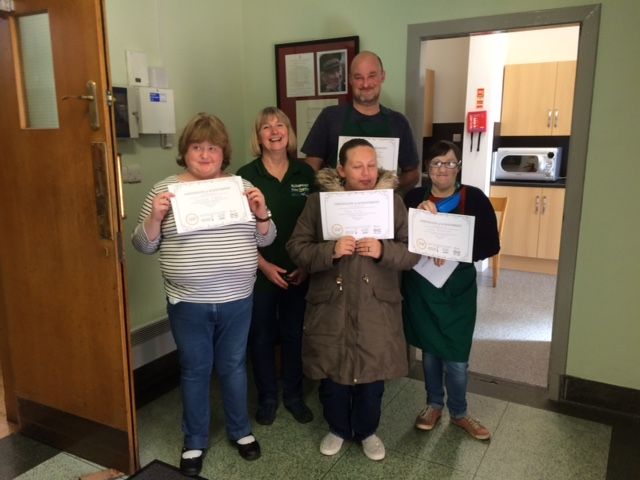 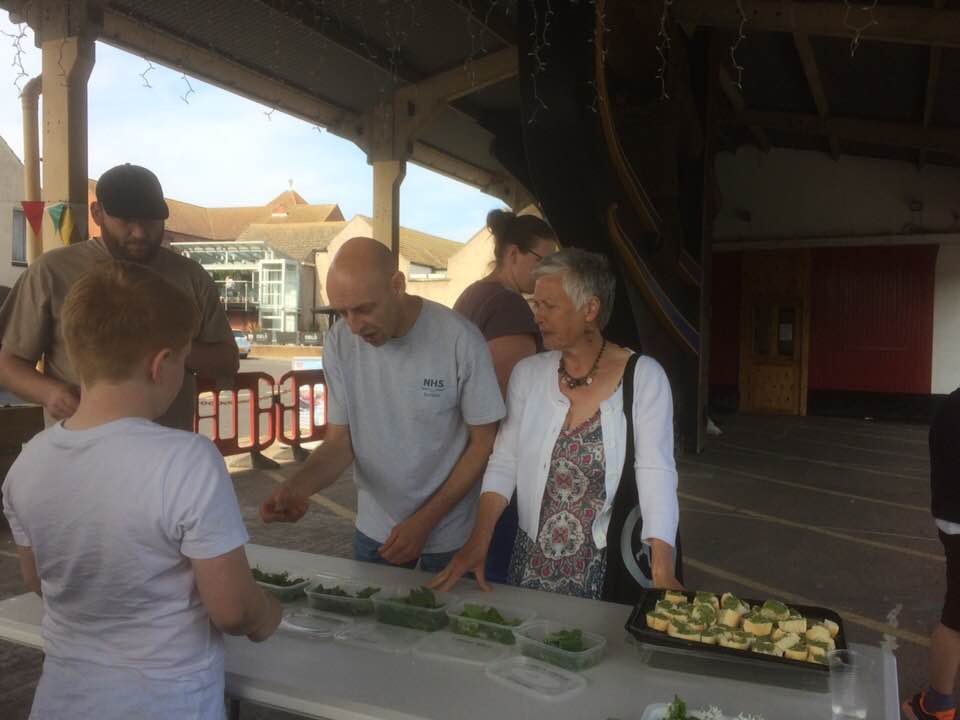